CofindustriaOVERVIEW OF THE WORLD BANK PROGRAM IN SERBIA
Loup J. Brefort
Country Manager
World Bank Office in Serbia
April 15, 2013
World Bank Group
World Bank: works with Government and requires sovereign guarantee
IBRD loans: terms for countries with a GNI/capita of roughly between $1,200 and $12,500
IDA credits: terms for countries with a GNI/capita below roughly $1,200
IFC: works with the private sector
MIGA: a “political/regulatory risk insurance company” for investors
ICSID: a dispute arbitration “court”
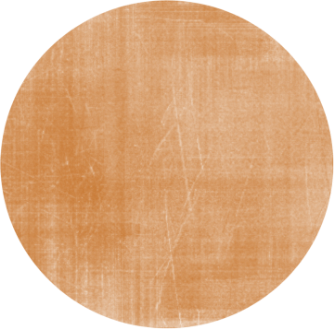 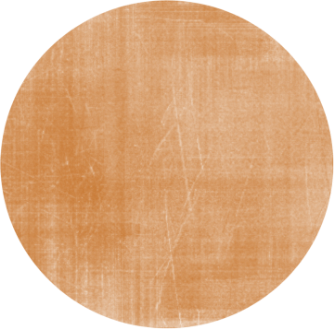 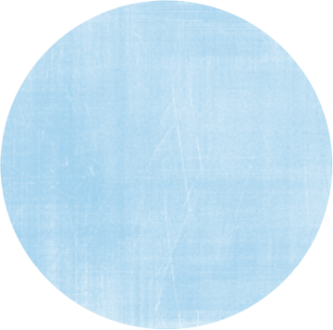 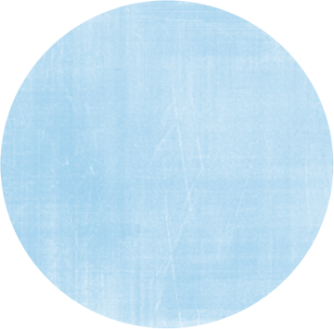 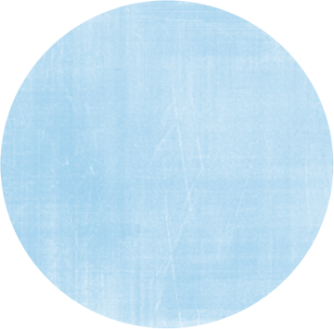 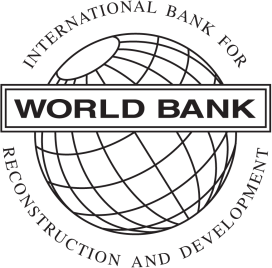 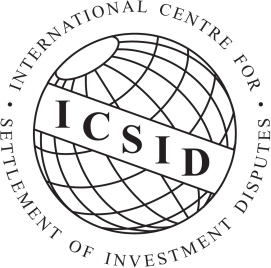 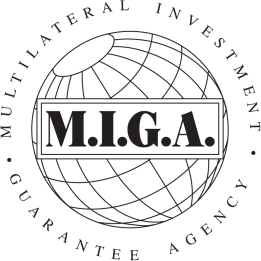 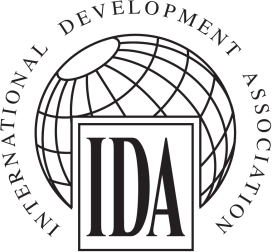 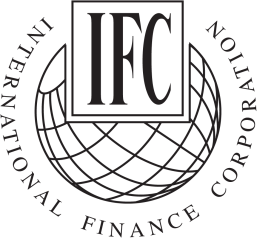 1944
1960
1956
1988
1966
2
Serbia is one of the 186 members of the World Bank Group “cooperative”
Serbia is an IBRD country:
Terms: 17 year loans with 5 years of grace; LIBOR + 40bp
Since 2000 , IBRD approved roughly $2 billion in assistance
What do we do?
Budget support in the context of a program of structural reforms
Investment lending (currently 5 projects)
Capacity building and technical assistance
Economic and Sectoral Analysis, Advice & Advocacy for reform
3
WB–financed projects in past few years, by sectors
4
5 ongoing public investment projects≈ $300 mil. yet to be disbursed, but only around $70 mil. yet to be contracted
Corridor X Highway ($380 mil.; around $60 mil. contracts still to be awarded)
Civil works, construction of bridges and tunnels; engineering & consulting services
BOR Environmental Remediation ($15 mil.; major contract awarded)
Mostly civil works; engineering & consulting services
Energy efficiency in Public Buildings (about to close; all contracts awarded)
Mostly equipment; some civil works; engineering & consulting services
Irrigation & Drainage (about to close; all contracts awarded)
Civil works & equipment; engineering & consulting services
Delivery of Improved Local Services in Health & Education ($4 mil. still to be contracted)
Mostly retrofitting of buildings & provision of specific equipment to address “inclusion” issues in schools and health facilities; some IT.
5
“Country Partnership Strategy 2012-2015”up to a total of USD 800 mil. over 4 years
Two major instruments of support
Development Policy Loans:
In response to crisis, > half of the IBRD “envelope” of support to Serbia
Disburse to Ministry of Finance for budget support when prior actions of an agreed program of structural reforms have been taken (and an IMF program is “on track”)
Macroeconomic and structural reforms useful to create an “enabling environment” for private sector and FDI, but no direct contracting opportunities
Investment Loans:
Finance civil works, goods, equipment, consulting services to implement public investment projects (not linked to IMF program)
Contracting opportunities for the private sector since mostly International Competitive Bidding
6
Proposed New IBRD Lending 2013-2014
Expected to be approved in 2013 ($450 mil.):
Budget support ($300 mil.)
Investment Lending (around $150 mil.):
Road Maintenance and Traffic Safety ($100 mil. in partnership with EBRD & EIB, $100 mil. each)
Civil works; road maintenance equipment; engineering & consulting services
Health Financing Reform implementation ($50 mil.)
Consulting; IT hardware & software; equipment & goods for hospitals
Expected to be approved in 2014 (another $350 mil. +):
Budget support ($200 mil.)
Investment Lending (min. $150 mil.)
Irrigation, drainage & flood control (approx. $120 mil.)
Civil works; hydraulic equipment; engineering & consulting services
Cadastre and Land Management (approx. $30 mil.)
Consulting services; IT hardware & software; equipment & goods for cadastre offices
Energy efficiency in schools and hospitals (amount to be decided)
Industrial heating equipment; insulation material; engineering services
A word on contracting and procurement under IBRD-financed projects
All contracts financed by an IBRD loan are “client-executed”. IBRD is NOT a party to the contract(s) signed by executing agency of the Republic of Serbia and the supplier(s)/contractor(s)
However, financing agreements with IBRD have the force of an international treaty. For procurement, this means that IBRD procurement rules – not the national public procurement ones – apply in all cases.
Key principles of IBRD’s procurement rules: competition & transparency
IBRD staff reviews and provides a formal "no objection" before key procurement decisions are implemented:
bidding documents, before tender can be launched;
results of selection of bidders by Evaluation Committee;
draft contract(s).
IBRD exercises fiduciary control throughout the implementation
 A WORD OF CAUTION: Never start work without a contract !!
8
Information about procurement opportunities under IBRD-funded projects
Information about projects:
The web page of the World Bank Serbia has a list of projects.
All World Bank projects are also announced in “United Nations Development Business” (a UNDP publication on-line) via a “General Procurement Notice”.
Information about calls for tender:
For all International Competitive Bidding tenders and for consultancies with firms estimated to cost over US $200,000, a notice is published in UNDB. 
All calls for tender (International as well as National) are also published locally in a “newspaper of national circulation” (usually “Politika”) and/or on the web page of the implementing agency.
9
Thank you !
Information resources:

www.worldbank.org
www.worldbank.rs
http://data.worldbank.org 
(note: no www. needed)